Objective 1.01
Health Science Career Cluster Pathways
1.01 Remember elements of healthcare career decision making
1
Health Science Career Cluster Pathways
Therapeutic Services
Diagnostic Services
Health Informatics
Support Services
Biotechnology Research and Development
1.01 Remember elements of healthcare career decision making
2
Therapeutic Services
Therapeutic services personnel are involved in changing the health status of the patient and other clients over a period of time.
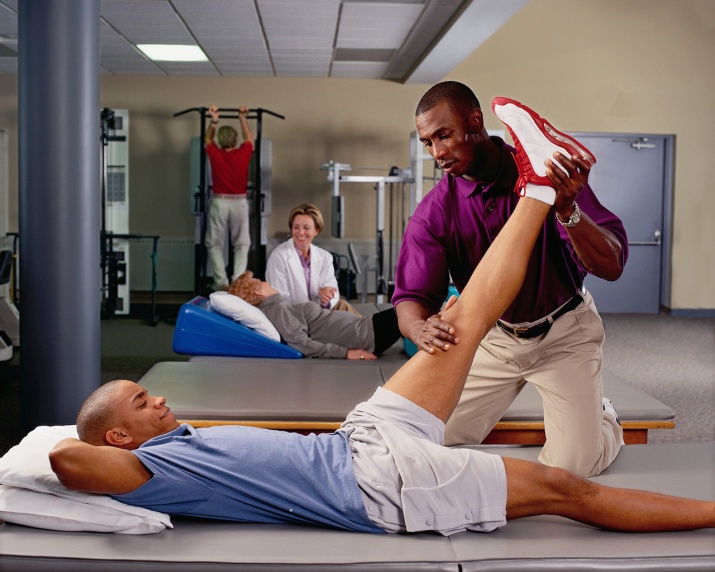 1.01 Remember elements of healthcare career decision making
3
Diagnostic Services
Diagnostic services personnel create a picture of the health status of the patient and other clients at a single point in time.
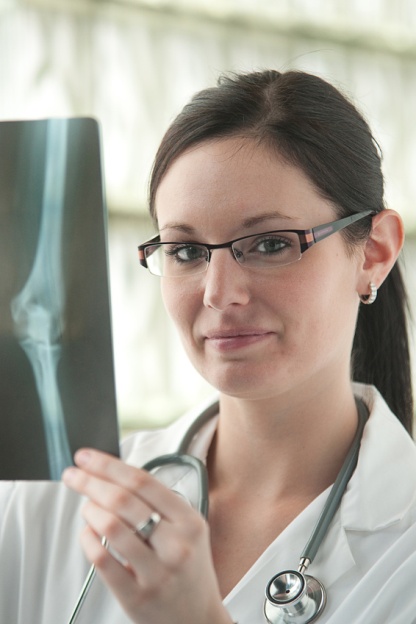 1.01 Remember elements of healthcare career decision making
4
Health Informatics
Health informatics personnel document the patient’s care.
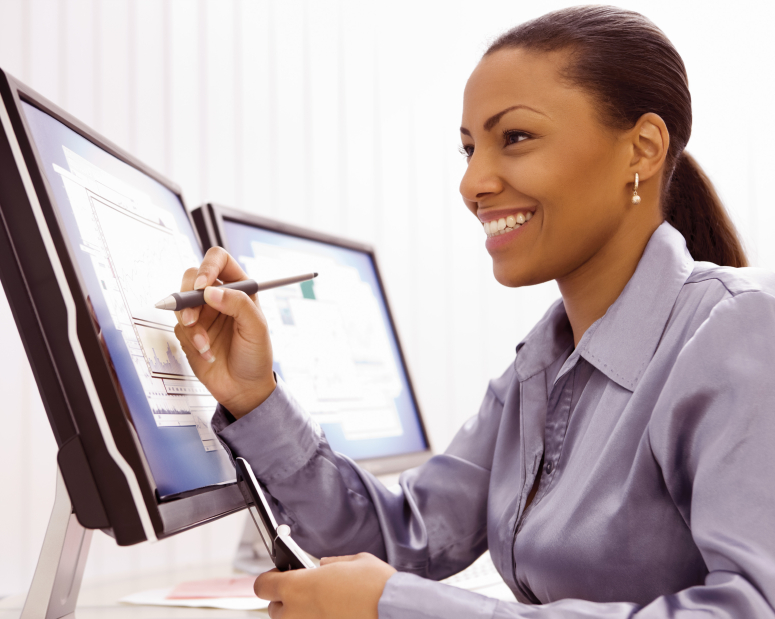 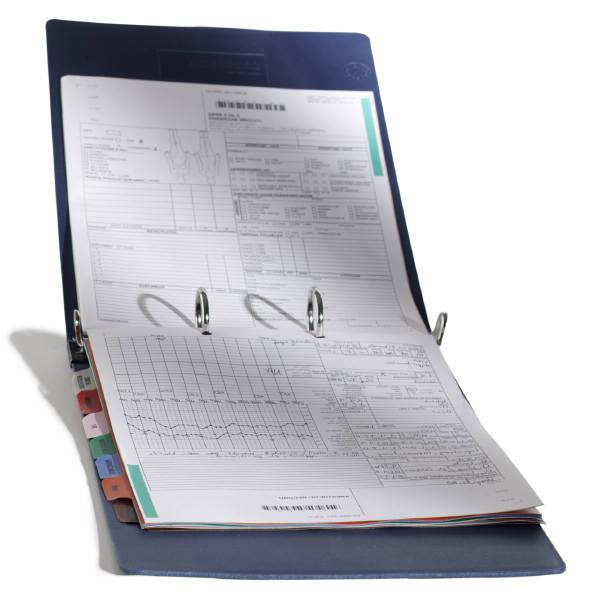 1.01 Remember elements of healthcare career decision making
5
Support Services
Support services personnel create a therapeutic environment for providing patient care.
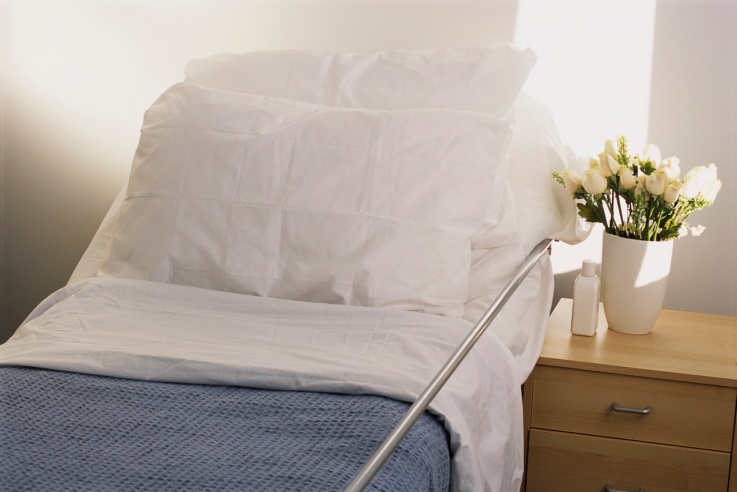 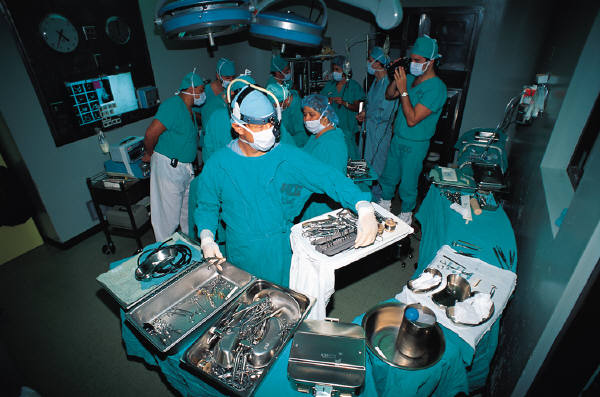 1.01 Remember elements of healthcare career decision making
6
Biotechnology Research and Development
Biotechnology research and development personnel are involved in bioscience research and development that applies to human health.
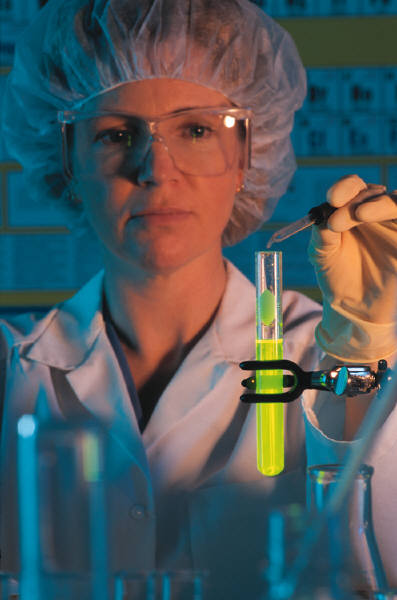 1.01 Remember elements of healthcare career decision making
7
Health Science Career Cluster Pathways
Therapeutic Services
Diagnostic Services
Health Informatics
Support Services
Biotechnology Research and Development
1.01 Remember elements of healthcare career decision making
8